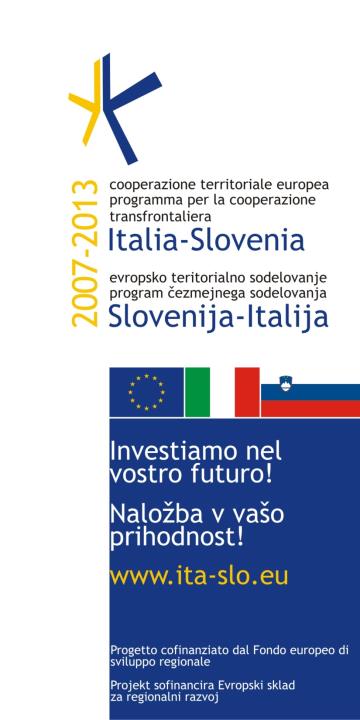 Progetto SAFEPORT
Il porto e la gestione dei rischi industriali e ambientali

WP4 
Studio di un modello per le emissioni
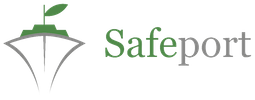 RISULTATI ATTESI WP 4 :
- definizione di una policy ambientale comune, finalizzata alla mitigazione dell'impatto del sistema portuale sulla qualità dell'aria degli ambiti urbani di riferimento

- creazione di modelli concettuali e di diffusione comuni
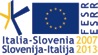 Ravenna 24/10/2014
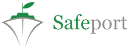 WP 4
WP 4.1 Definizione delle aree ed esame della situazione esistente
WP 4.2 Raccolta dati meteorologici e ambientali relativi alle emissioni in ambiti portuali
WP 4.3  Individuazione dei modelli di applicazione
WP 4.4  Definizione di un modello concettuale comune
WP 4.5 Raccolta dati integrativi e interpretazione delle lacune informative per il modello diffusivo
WP 4.6 Definizione di un modello diffusivo sulla base delle informazioni disponibili con individuazione dei gap conoscitivi
WP 4.7 Proposta di policy per la gestione delle emissioni nel ambito portuale, definizione delle linee guida comuni
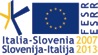 Ravenna 24/10/2014
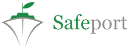 4.1.1 Definizione delle aree d'interesse ed 
esame della situazione esistente
Abbiamo definito la struttura, i confini, le aree stoccaggio, trasbordo e le aree usate per altre attività portuali, che hanno un grande impatto anche sull'ambiente circostante.   

Con i partner abbiamo definito i quattro porti e le aree circostanti che sono interessanti e faranno parte delle attività successive.
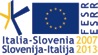 Ravenna 24/10/2014
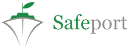 4.1.1 Definizione delle aree d'interesse ed 
esame della situazione esistente
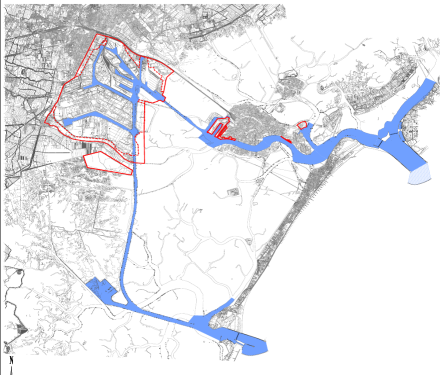 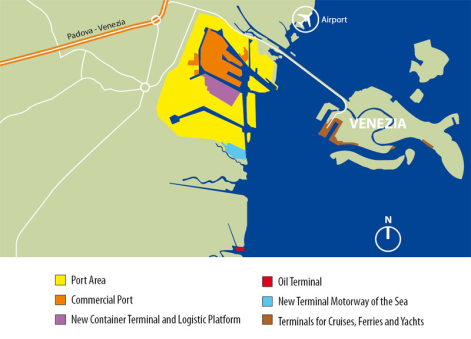 Il Porto di Venezia ha 26 terminal merci e 8 terminal passeggeri. Nel porto ci sono 30.000 m di banchine - 163 accosti operativi. Il Porto di Venezia ha a disposizione superfici molto ampie da dedicare a attività logistica, e è quindi il punto ideale per accogliere e lavorare le merci, sia in import che in export. Il porto si estende in 20.450.000 mq. La profondità del mare e dai 12 m.
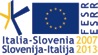 Ravenna 24/10/2014
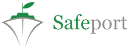 4.1.1 Definizione delle aree d'interesse ed 
esame della situazione esistente
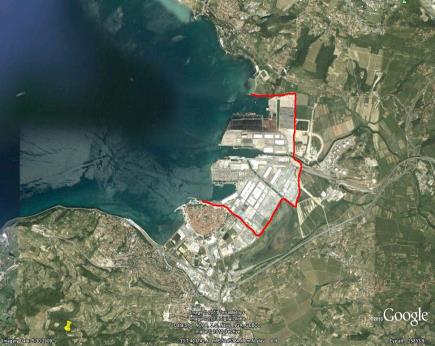 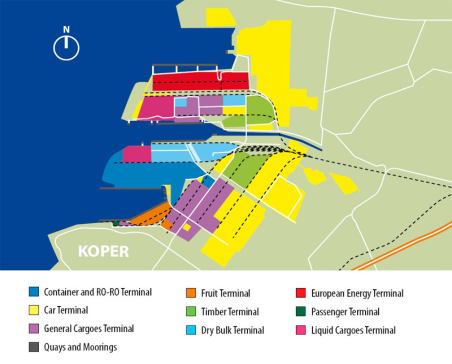 Nel porto di Koper ci sono 10 terminal merci e 1 terminal passeggeri. Ci sono 3300 m di banchine. Il porto si estende in 2.800.00 mq. 247.000 mq rappresenta dei magazzini chiusi, 76.000 mq di magazzini coperti, 900.000 mq di terreno per il stoccaggio. Ci sono gli serbatoi con la capacità 143.000 metri cubici. Nella prossimità possiamo intravedere la città Koper (aree abitate).
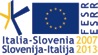 Ravenna 24/10/2014
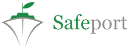 4.1.1 Definizione delle aree d'interesse ed 
esame della situazione esistente
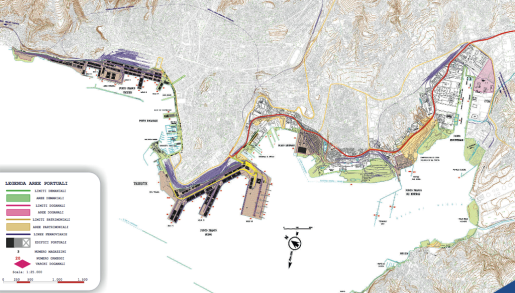 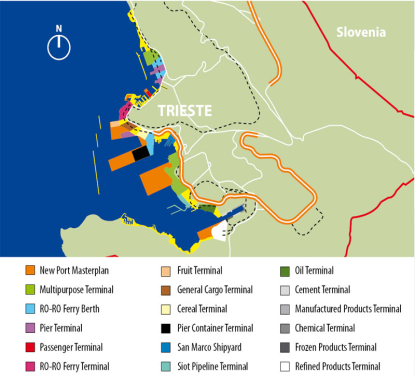 Nel porto di Trieste ci sono 20 terminal merci e 2 terminal passeggeri. Nel porto ci sono 12.000 m di banchine. Il porto si estende in 2.300.000 mq. 500.000 mq per il stoccaggio sono coperti, 425.000 mq di terreno non coperto per il stoccaggio di materiale, che può stare all'aperto. Anche il porto di Trieste è nelle prossimità delle aree abitate (città di Trieste)
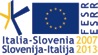 Ravenna 24/10/2014
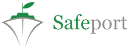 4.1.1 Definizione delle aree d'interesse ed 
esame della situazione esistente
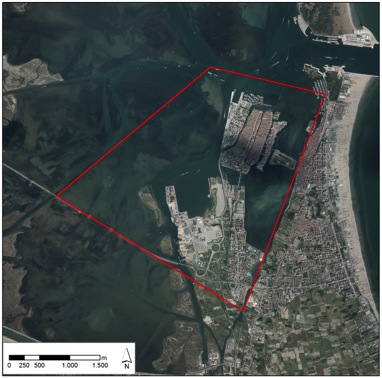 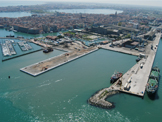 Isola Saloni
Val da Rio
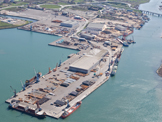 L'isola Saloni si estende in 100.000 mq con 1350 m di banchine. Qui troviamo 47.000 mq di aree stoccaggio. Questa parte del porto è situata nelle prossimità della città, dove presumibilmente si può constatare l'impatto delle attività portuali.
Val da Rio comprende 350.000 mq di aree per il stoccaggio all'aperto e 16.500 mq di magazzini coperti.
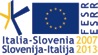 Ravenna 24/10/2014
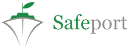 4.1.2 Comparazione dei dati delle analisi 
precedentemente effettuate in tema di 
emissioni dai 4 porti coinvolti
Abbiamo raccolto i dati sul monitoraggio nei porti e nelle aree circostanti nell’anno 2011. 

Abbiamo raccolto anche i dati sulle aree, dove avviene la manipolazione di merci, che hanno un possibile impatto negativo sull'atmosfera, dati contenenti la quantità di merce manipolata.
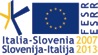 Ravenna 24/10/2014
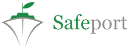 4.1.2 Comparazione dei dati delle analisi 
precedentemente effettuate in tema di 
emissioni dai 4 porti coinvolti
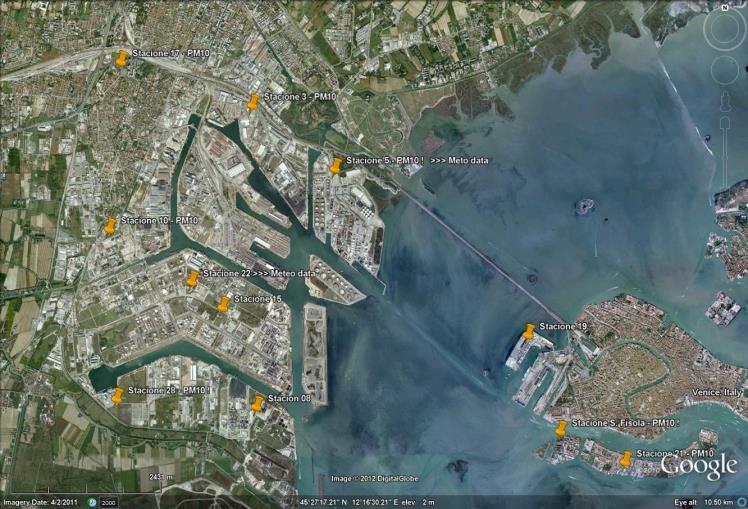 Venezia
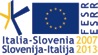 Ravenna 24/10/2014
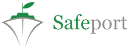 4.1.2 Comparazione dei dati delle analisi 
precedentemente effettuate in tema di 
emissioni dai 4 porti coinvolti
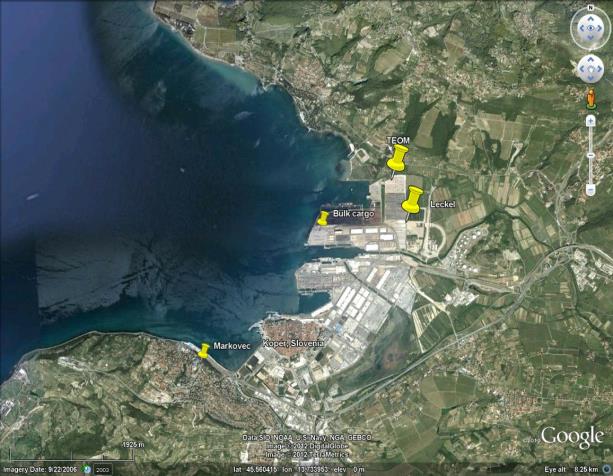 Koper
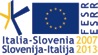 Ravenna 24/10/2014
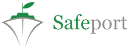 4.1.2 Comparazione dei dati delle analisi 
precedentemente effettuate in tema di 
emissioni dai 4 porti coinvolti
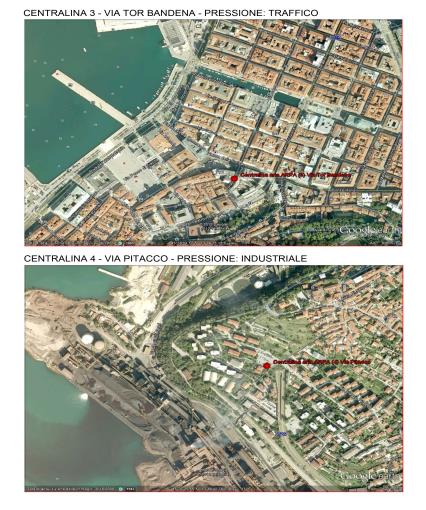 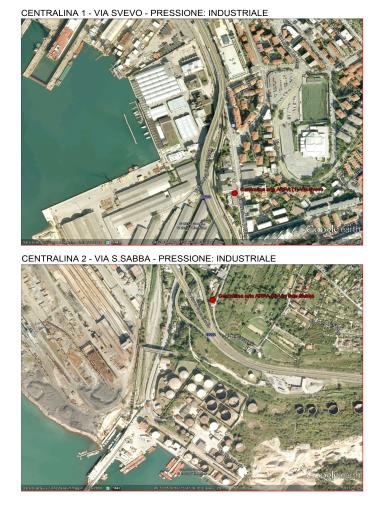 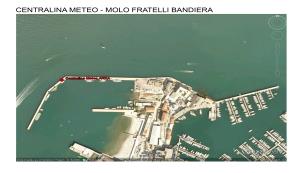 Trieste
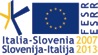 Ravenna 24/10/2014
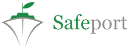 4.1.2 Comparazione dei dati delle analisi 
precedentemente effettuate in tema di 
emissioni dai 4 porti coinvolti
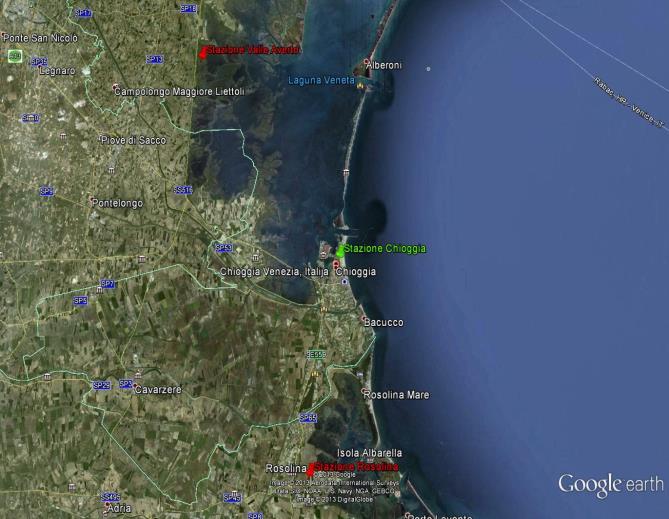 Chioggia
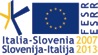 Ravenna 24/10/2014
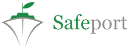 4.2.1 Raccolta dati meteorologici e ambientali
I dati meteorologici ed ambientali vengono raccolti in modo simile in tutti quattro i porti. 

Vengono raccolti i dati meteorologici per noi interessanti: vento (velocità in m/s e direzione in gradi), stabilità e temperatura. 

I dati ambientali con riferimento alle attività portuali sono: PM10, NO2 ed SO2.
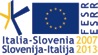 Ravenna 24/10/2014
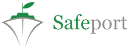 4.2.2 Analisi delle analogie e differenze sia nella 
raccolta dei dati e nell'analisi degli stessi, 
sia nei contesti portuali
La raccolta e l'analisi dei dati in ognuno dei quattro porti prescelti, comparazione fra i porti (quali inquinanti vengono presi in considerazione da ciascun porto), i risultati sul inquinamento, superamento dei limiti di legge consentiti, comparazione dei dati meteorologici con particolare riguardo al vento.
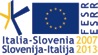 Ravenna 24/10/2014
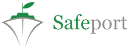 4.2.2 Analisi delle analogie e differenze sia nella 
raccolta dei dati e nell'analisi degli stessi, 
sia nei contesti portuali
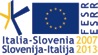 Ravenna 24/10/2014
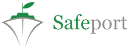 4.2.2 Analisi delle analogie e differenze sia nella 
raccolta dei dati e nell'analisi degli stessi, 
sia nei contesti portuali
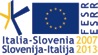 Ravenna 24/10/2014
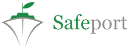 4.2.2 Analisi delle analogie e differenze sia nella 
raccolta dei dati e nell'analisi degli stessi, 
sia nei contesti portuali
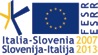 Ravenna 24/10/2014
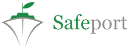 4.2.2 Analisi delle analogie e differenze sia nella 
raccolta dei dati e nell'analisi degli stessi, 
sia nei contesti portuali
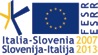 Ravenna 24/10/2014
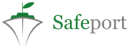 4.2.2 Analisi delle analogie e differenze sia nella 
raccolta dei dati e nell'analisi degli stessi, 
sia nei contesti portuali
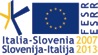 Ravenna 24/10/2014
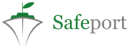 4.2.2 Analisi delle analogie e differenze sia nella 
raccolta dei dati e nell'analisi degli stessi, 
sia nei contesti portuali
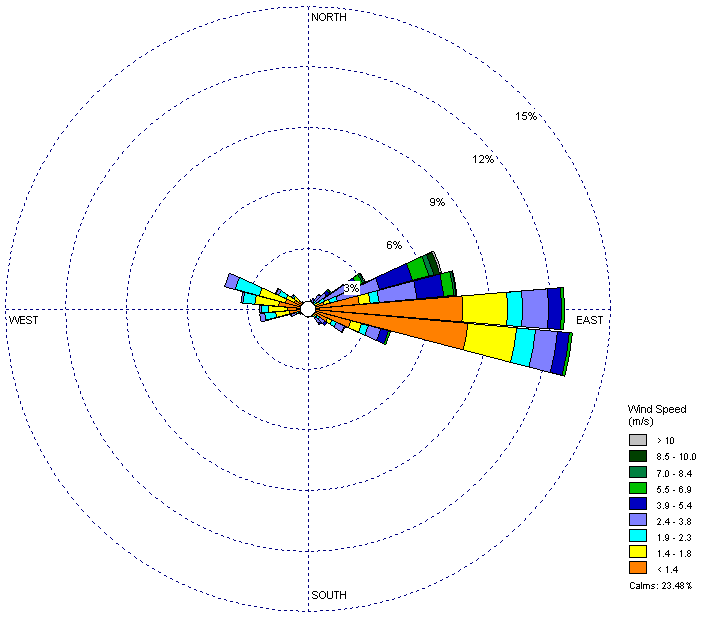 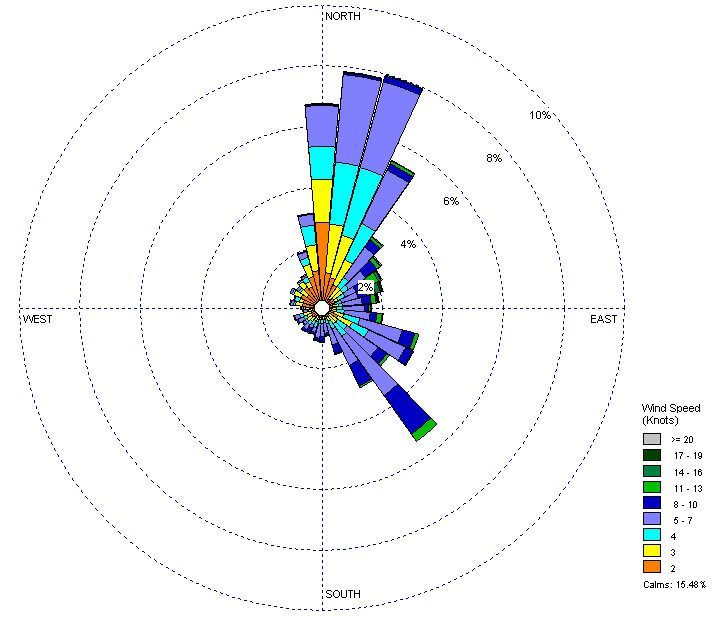 Venezia                            Koper
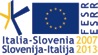 Ravenna 24/10/2014
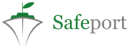 4.2.2 Analisi delle analogie e differenze sia nella 
raccolta dei dati e nell'analisi degli stessi, 
sia nei contesti portuali
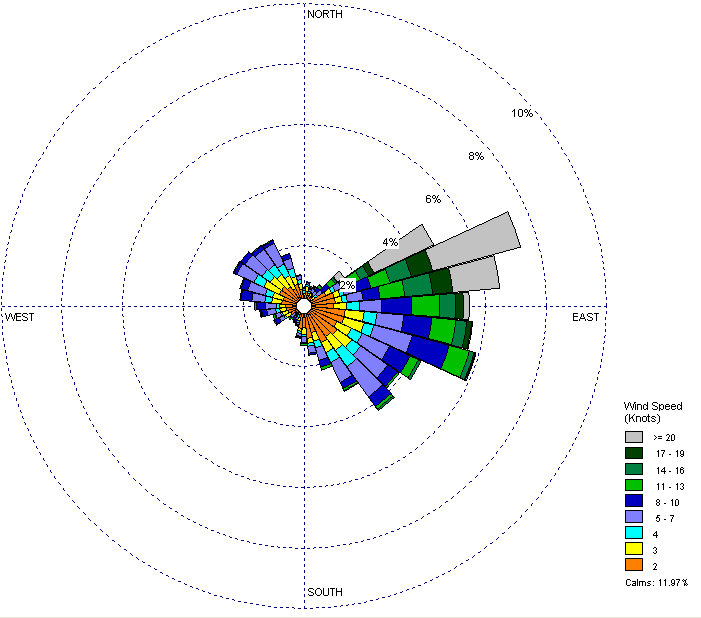 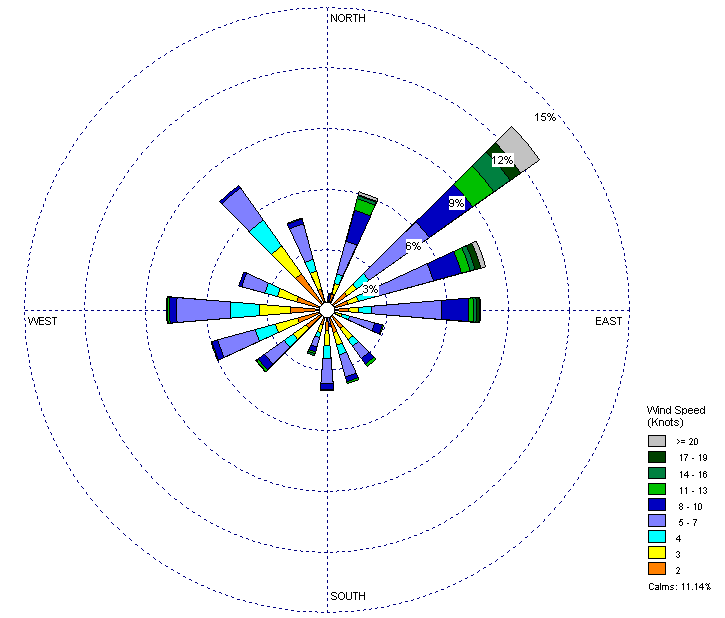 Trieste                               Chioggia
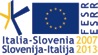 Ravenna 24/10/2014
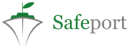 4.3 Individuazione dei modelli di applicazione
Ai fini della modellazione delle emissioni nel comparto portuale abbiamo utilizzato due programmi: CALPUFF e AUSTAL2000. (comparazione dei risultati, individuazione di eventuali errori).

AUSTAL2000 :
Germania, inutilizzabile se il rilievo e troppo complesso

CALPUFF :
USA, più complesso
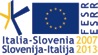 Ravenna 24/10/2014
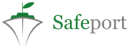 4.3 Individuazione dei modelli di applicazione
Dati input:

Rilievi e uso del suolo (dati geografici)
Dati meteorologici
Fattori di emissione (fonti di inquinamento, intensità durante le operazioni di carico e scarico, dimensioni e coordinate delle discariche)
Fattori di emissione (operazioni delle navi nel porto)
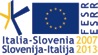 Ravenna 24/10/2014
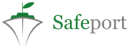 4.3 Individuazione dei modelli di applicazione
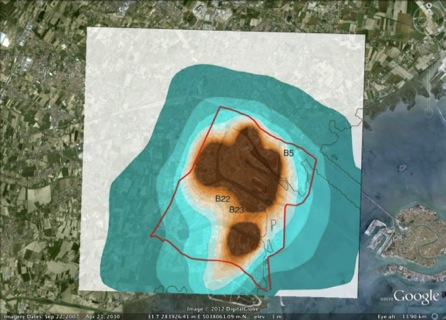 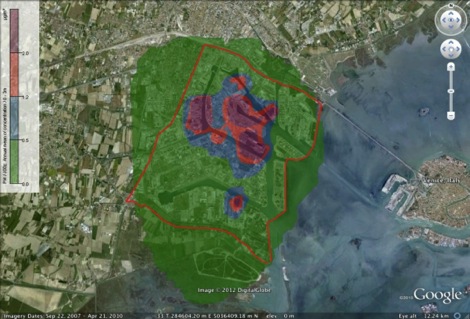 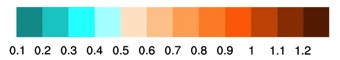 I valori medi annuali di PM10 per il Porto di Venezia, sinistra il modello CALPUF, destra il modello AUSTAL2000. (unità μg/m3)
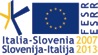 Ravenna 24/10/2014
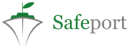 4.3 Individuazione dei modelli di applicazione
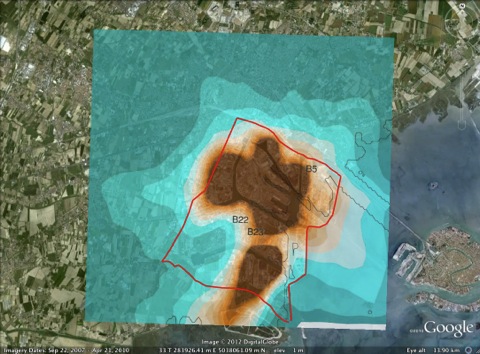 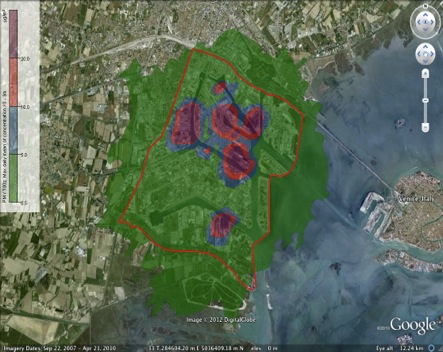 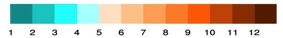 I valori massimi giornalieri di PM10 per il Porto di Venezia, sinistra il modello CALPUF, destra il modello AUSTAL2000. (unità μg/m3)
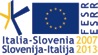 Ravenna 24/10/2014
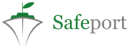 4.3 Individuazione dei modelli di applicazione
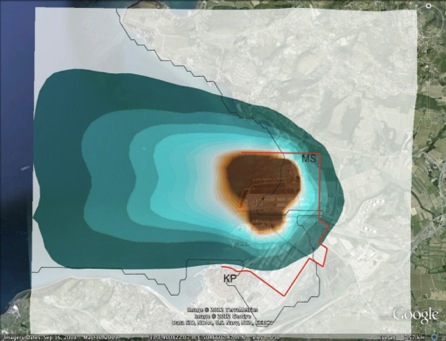 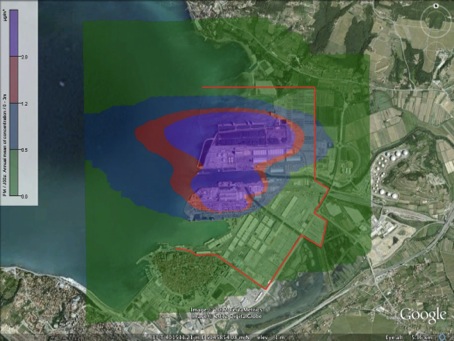 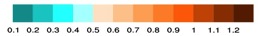 I valori medi annuali di PM10 per il Porto di Luka Koper, sinistra il modello CALPUF, destra il modello AUSTAL2000. (unità μg/m3)
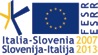 Ravenna 24/10/2014
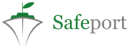 4.3 Individuazione dei modelli di applicazione
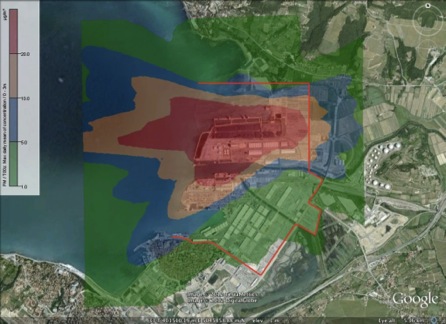 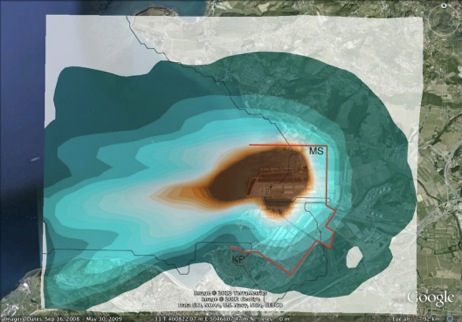 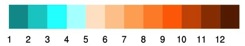 I valori massimi girnalieri di PM10 per il Porto di Luka Koper, sinistra il modello CALPUF, destra il modello AUSTAL2000. (unità μg/m3)
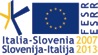 Ravenna 24/10/2014
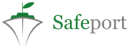 4.3 Individuazione dei modelli di applicazione
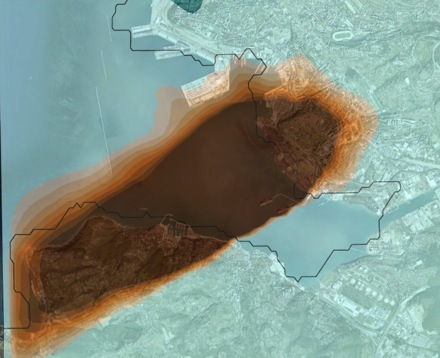 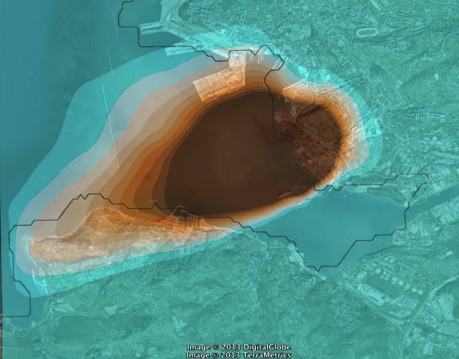 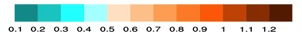 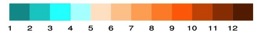 I valori di PM10 per il Porto di Trieste usando il modello CALPUF, a sinistra le
massime giornaliere, a destra le medie annuali (unità μg/m3). Per il Porto di
Trieste è stato utilizzato il modello CALPUFF, causa la complessità del terreno,
l'utilizzo del modello AUSTAL2000 è impossibile.
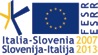 Ravenna 24/10/2014
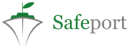 4.3 Individuazione dei modelli di applicazione
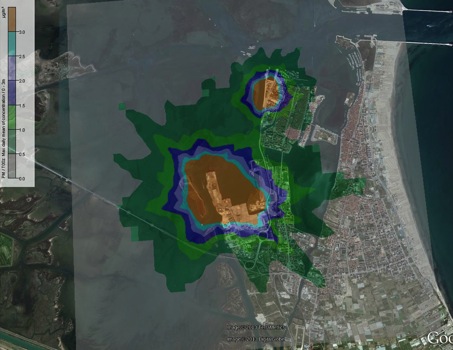 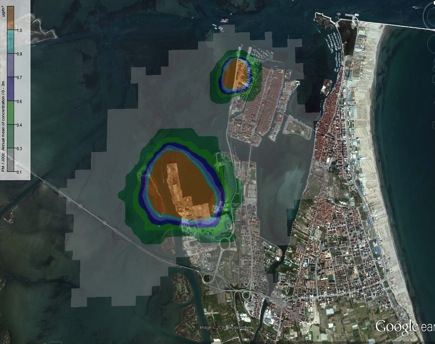 I valori di PM10 per il Porto di Chioggia usando il modello AUSTAL2000, a sinistra le massime giornaliere, a destra le medie annuali. (unità μg/m3). I modelli per il porto di Chioggia sono stati studiati solo con il modello AUSTAL2000, perché il terreno è semplice e i risultati sono credibili e soddisfacenti.
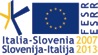 Ravenna 24/10/2014
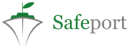 4.3 Individuazione dei modelli di applicazione
Le emissioni e i fattori di emissione derivanti dalle navi
Per ottenere i fattori d'emissione derivanti dalle navi nel porto viene usato il metodo descritto nel documento Methodologies for estimating shipping emissions in the Netherlands, paragrafo 3.

Si prende in considerazione (dati input):
 tipo di nave, 
 tipo di carico
 dati meteorologici.
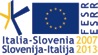 Ravenna 24/10/2014
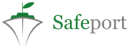 4.3 Individuazione dei modelli di applicazione
Le emissioni e i fattori di emissione derivanti dalle navi
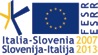 Ravenna 24/10/2014
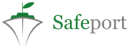 4.3 Individuazione dei modelli di applicazione
Le emissioni e i fattori di emissione derivanti dalle navi
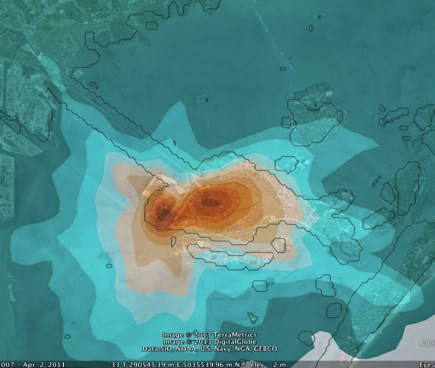 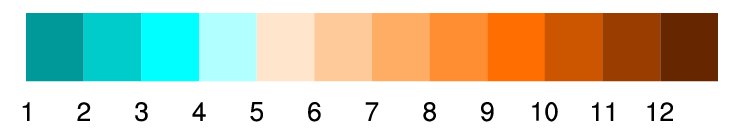 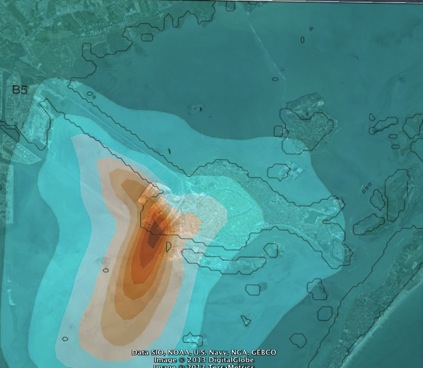 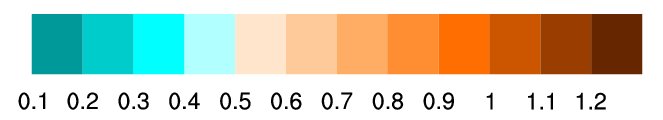 Modello delle emissioni dalle navi da crociera a Margera; le massime giornaliere a sinistra e le medie annuali a destra. (unità μg/m3)
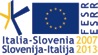 Ravenna 24/10/2014
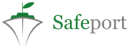 4.3 Individuazione dei modelli di applicazione
Le emissioni e i fattori di emissione derivanti dalle navi
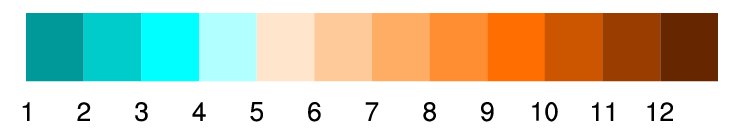 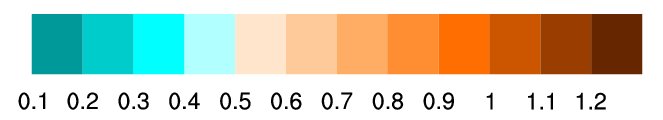 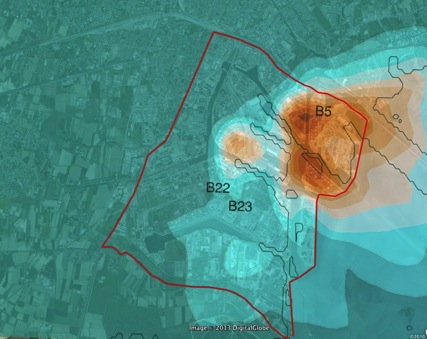 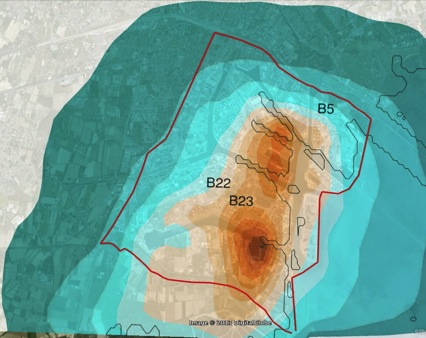 Modello delle emissione delle navi nel Porto di Venezia; le massime giornaliere a sinistra e le medie annuali a destra. (unità μg/m3)
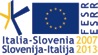 Ravenna 24/10/2014
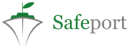 4.3 Individuazione dei modelli di applicazione
Le emissioni e i fattori di emissione derivanti dalle navi
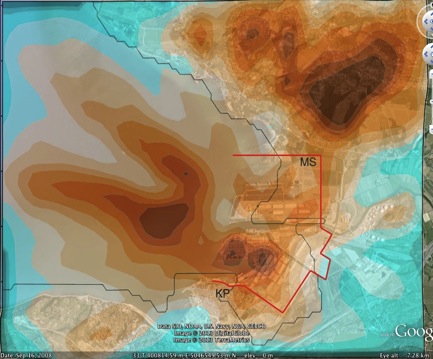 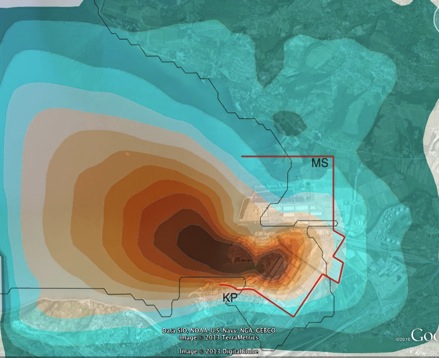 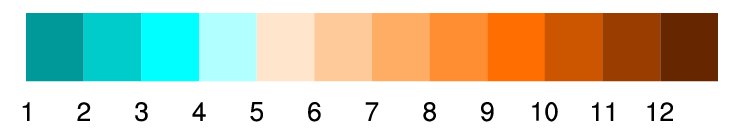 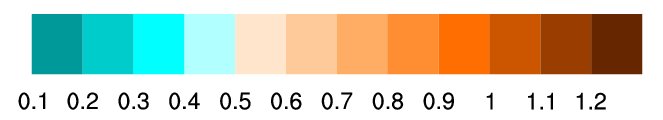 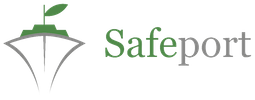 Il modello delle emissioni dalle navi in Koper (i valori massimi giornalieri a sinistra e le medie annuali a destra) (unità μg/m3)
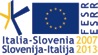 Ravenna 24/10/2014
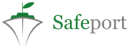 4.3 Individuazione dei modelli di applicazione
Le emissioni e i fattori di emissione derivanti dalle navi
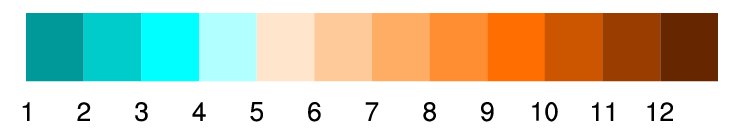 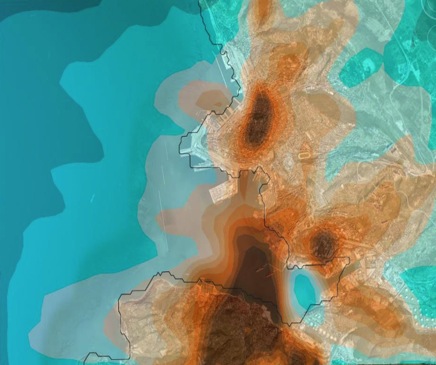 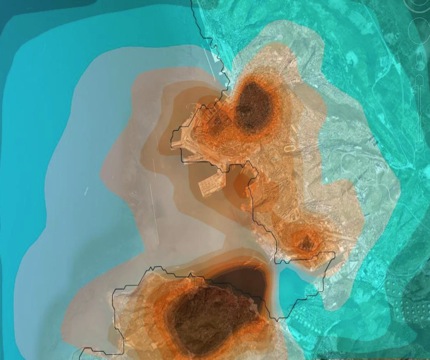 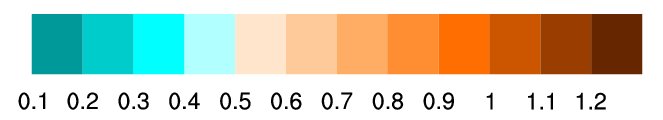 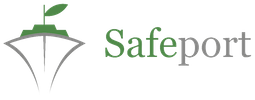 Il modello delle emissioni dalle navi nel Porto di Trieste (i valori massimi giornalieri a sinistra e le medie annuali a destra). (unità μg/m3)
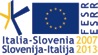 Ravenna 24/10/2014
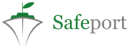 4.3 Individuazione dei modelli di applicazione
Le emissioni e i fattori di emissione
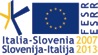 Ravenna 24/10/2014
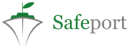 4.4 Definizione di un modello concettuale comune
Il modello BOX ALTO ADRIATICO permette la comprensione delle dinamiche dei movimenti regionali dell'atmosfera. 
Si tratta  di un modello concettuale condiviso che rappresenta l'inquinamento atmosferico derivante dal comparto navale e logistico-portuale
Abbiamo usato il programma FLEXPART (Lagrange)

Dati input: 
dati meteorologici del Global Forcast System
dati riguardanti le emissioni nei quattro porti
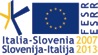 Ravenna 24/10/2014
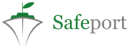 4.4 
Definizione 
di 
un modello 
concettuale 
comune
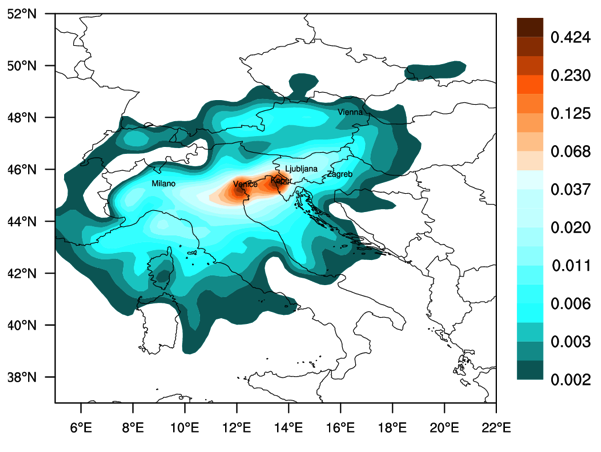 CONCENTRAZIONI MEDIE ANUALI DEL PM10 A 100m DI ALTEZZA (in µg/m3)
CONCENTRAZIONI MEDIE ANUALI DEL PM10 fino a 100m DI ALTEZZA; nella figura sono visibili le concentrazioni del PM10 in µg/m3 a un’altezza fino a 100m. Tratandosi di un modello per le reggioni piu ampie, i colori non rapresentano dei valori limite.
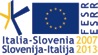 Ravenna 24/10/2014
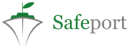 4.4 
Definizione 
di
un modello 
concettuale 
comune
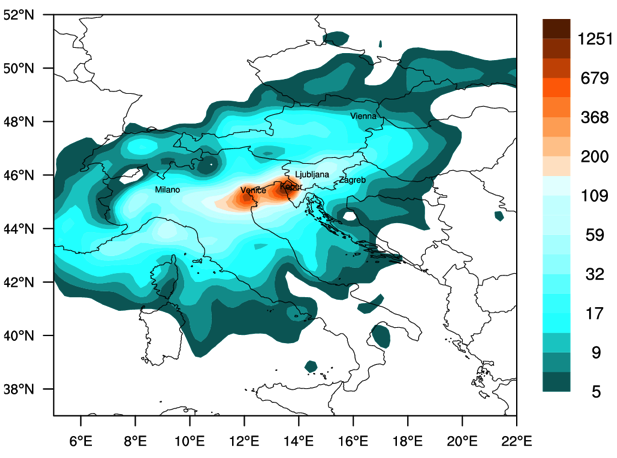 CONCENTRAZIONI MEDIE ANUALI DEL PM10 A 100m DI ALTEZZA (in µg/m3)
LA MEDIA ANNUALE DELLE DEPOSIZIONI SECCE E UMIDE; nella figura sono rapresentate le concentrazioni delle deposizioni secce e umide in µg/m2. I colori sono scelti per fare vedere meglio le dnamiche dei movimenti di polveri provenienti dal comparto navale e logistico-portuale. Non rapresentano dei valori limite.
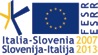 Ravenna 24/10/2014
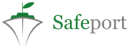 4.6 Definizione di un modello diffusivo sulla base delle
 informazioni disponibili con individuazione dei gap 
conoscitivi
CONCENTRAZIONI MEDIE ANUALI DEL PM10 A 100m DI ALTEZZA (in µg/m3)
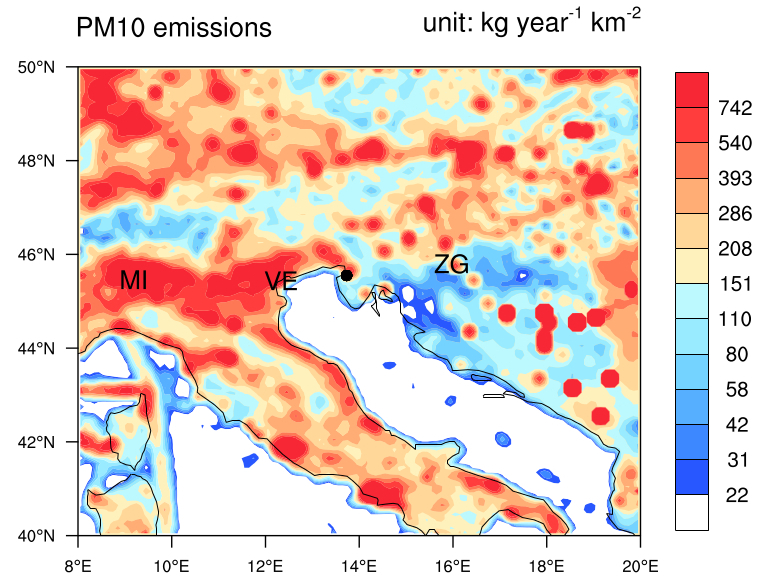 Emissioni del particolato PM10 (EDGAR= emissions database for global atmospheric research). Mi=Milano, VE=Venezia, »punto nero« = Porto Koper, ZG=Zagabria (Croatia)
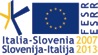 Ravenna 24/10/2014
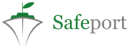 4.6 Definizione di un modello diffusivo sulla base delle
 informazioni disponibili con individuazione dei gap 
conoscitivi
CONCENTRAZIONI MEDIE ANUALI DEL PM10 A 100m DI ALTEZZA (in µg/m3)
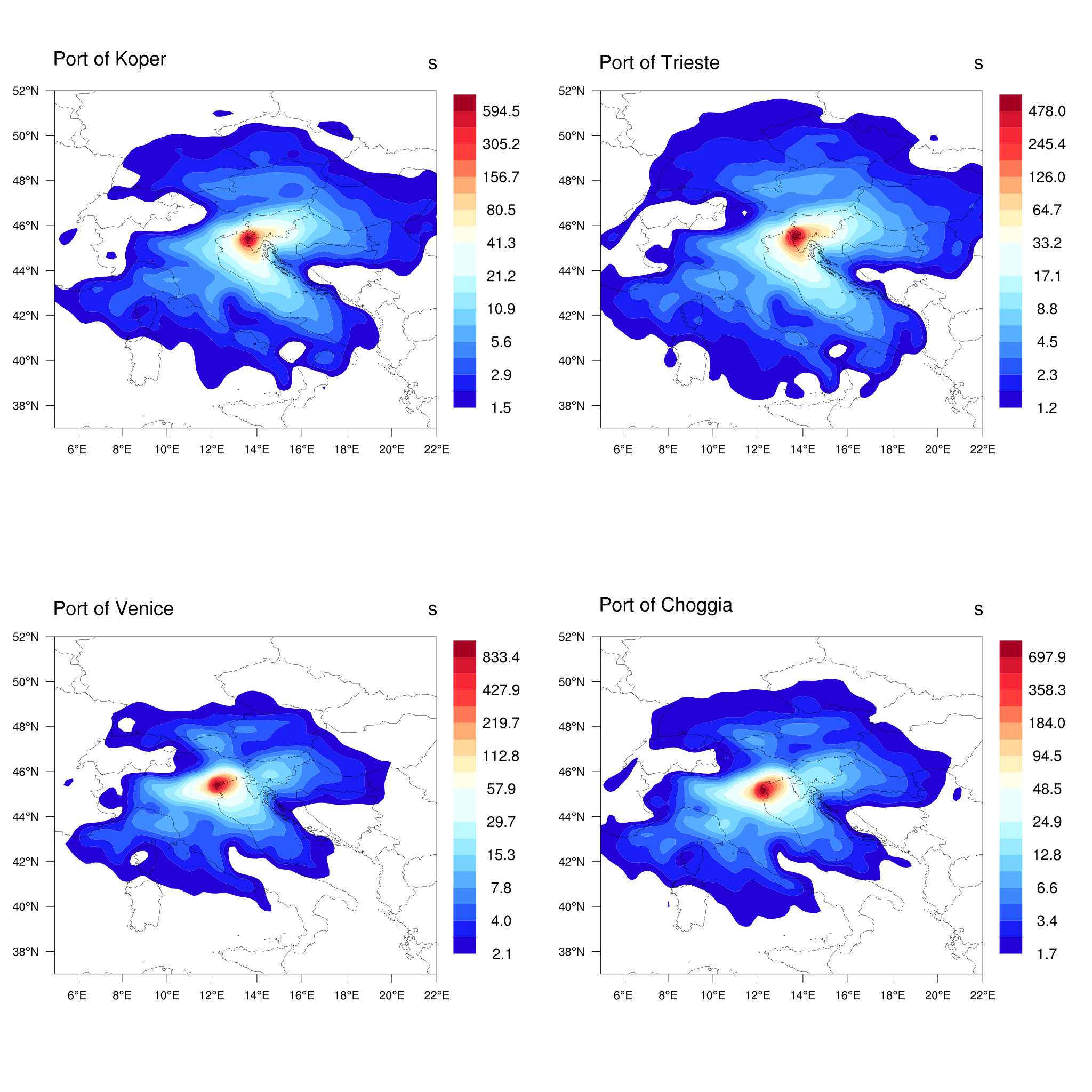 “Emission sensitivity” o “footprint” per i quattro porti (Koper, Trieste, Venezia e Chioggia).
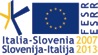 Ravenna 24/10/2014
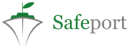 4.6 Definizione di un modello diffusivo sulla base delle
 informazioni disponibili con individuazione dei gap 
conoscitivi
CONCENTRAZIONI MEDIE ANUALI DEL PM10 A 100m DI ALTEZZA (in µg/m3)
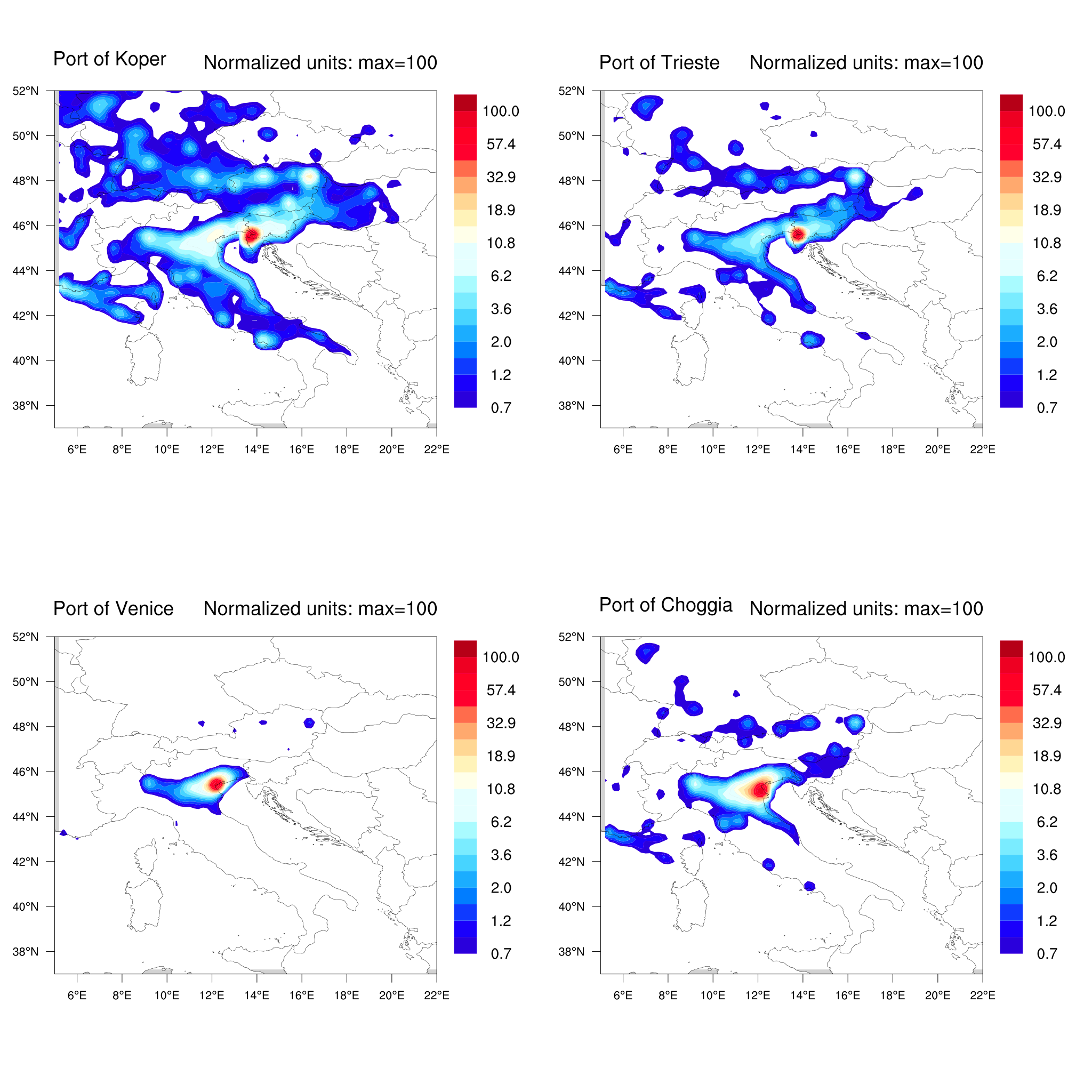 “Le zone d’influenza e i contributi possibili per i quattro porti.
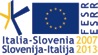 Ravenna 24/10/2014
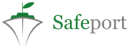 4.7 Proposta di policy per la gestione delle emissioni 
nel ambito portuale, definizione delle linee guida 
comuni
CONCENTRAZIONI MEDIE ANUALI DEL PM10 A 100m DI ALTEZZA (in µg/m3)
Discarica recintata
Bagnatura dei cumuli
Sistemi chiusi per le operazioni di carico/scarico
Posa di boe galeggianti
Lavaggi delle strade e aree pedonali
Barriere sempreverdi 
Limitare le operazioni di carico/scarico
Mezzi a terra
Uso di cellulosa per limitare la propagazione di polveri
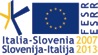 Ravenna 24/10/2014
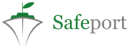 In futuro ...
CONCENTRAZIONI MEDIE ANUALI DEL PM10 A 100m DI ALTEZZA (in µg/m3)
Monitoraggio, modelli matematici
Analisi chimica delle polveri PM10

Emissioni prese in considerazione:
Combustione motori delle navi ormeggiate 
Vento, risolevamento da cumuli
Manipolazione di merci
Da considerare ancora:
Risolevamento da terra causa le attività a terra 
Combustione mezzi di supporto a terra
Emissioni legate al funzionamento della struttura portuale
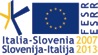 Ravenna 24/10/2014
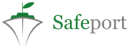